LUNCH TIME
Bell rings
Bell rings
Eat lunch inside
Play outside
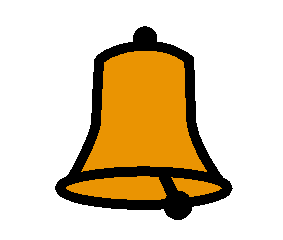 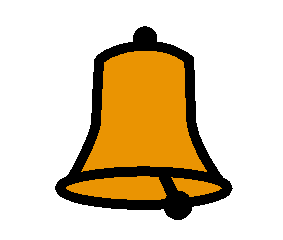 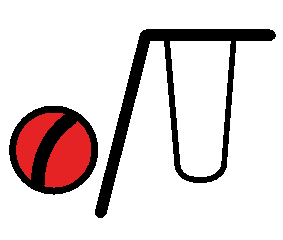 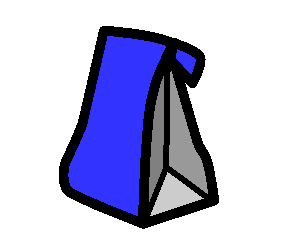 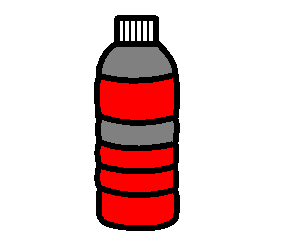 Bell rings, line up.
You can play
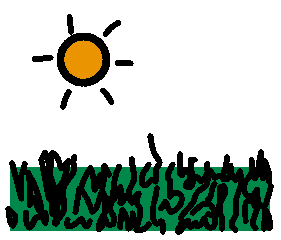 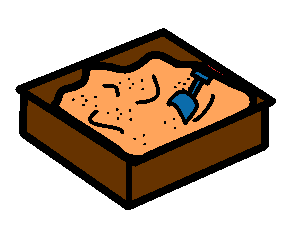 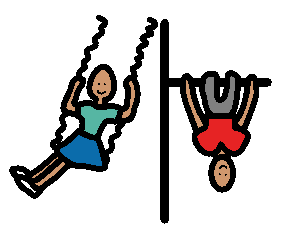 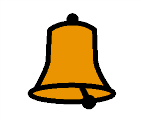 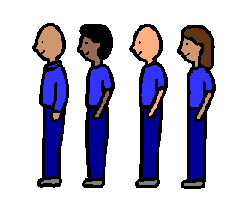 on the top playground,
on the equipment,
in the sandpit.